Welkom bij DAIly NURSE
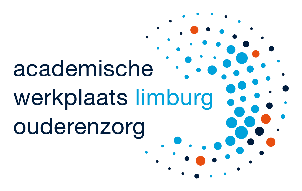 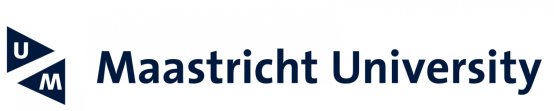 DAIly NURSE – Overzicht workshop 1Het belang van bewegen
Kennismaking

Overzicht workshops

DAIly NURSE  

Belang van bewegen

Beweegbeleid

Huiswerkopdracht
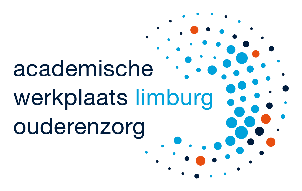 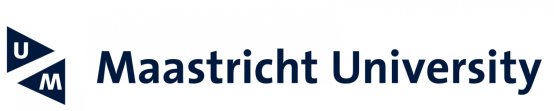 Kennismakingsrondje
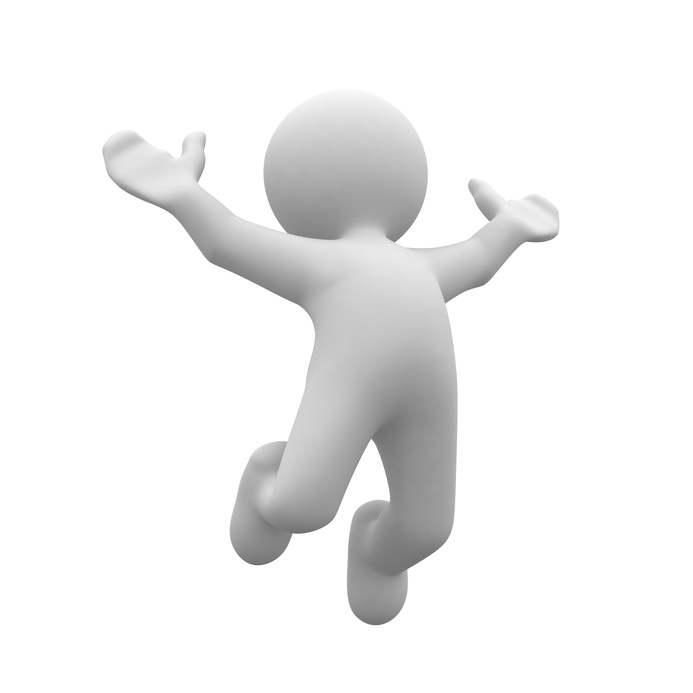 Functie
Naam
Werkervaring
Beweging
Leeftijd
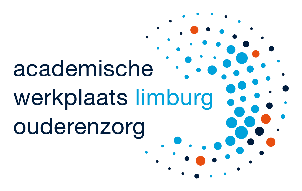 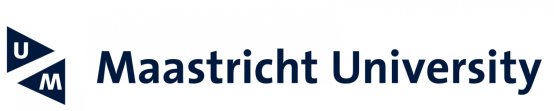 Overzicht workshops
W1: Het belang van bewegen
Het belang van bewegen
Beweegbeleid 
De mate waarin er bewogen wordt en de rol van verpleegkundigen en verzorgenden
Huiswerkopdracht

W2: Hoe stimuleren we activiteiten en zelfredzaamheid?
Huiswerk opdracht bespreken
Barrières en strategieën (MAINtAIN vragenlijst)
Hoe bewoners gestimuleerd kunnen worden in activiteiten en zelfredzaamheid? 
Omgeving 

W3: Implementeren in de dagelijkse zorg
Implementatieplan maken
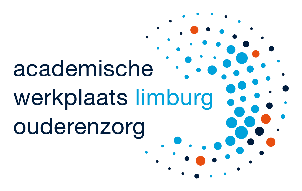 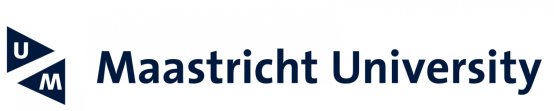 [Speaker Notes: Thema’s van de verschillende bijeenkomsten]
Doelstelling workshops
Bewustwording 
belang van bewegen
Essentiele rol die jíj hebt!
Tools om activiteiten en zelfredzaamheid te stimuleren
Hoe ga je opgedane kennis en ontdekkingen omzetten in een…
			PLAN VAN AANPAK
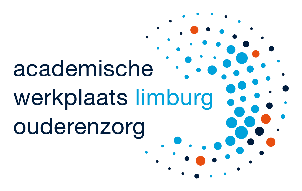 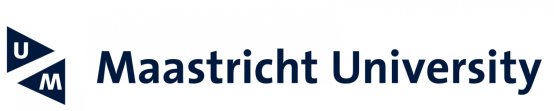 DAIly NURSE
Verpleeghuisbewoners zijn grotendeels inactief gedurende de dag

Verpleegkundigen en verzorgenden nemen 45% van de ADL en HDL van bewoners over (al dan niet onnodig)
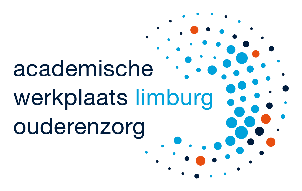 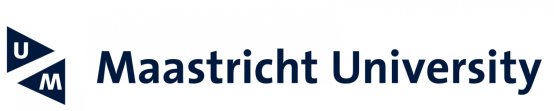 DAIly NURSE
DAIly NURSE =  Daily Activities and Independence by NURsing Staff Encouragement
(dagelijkse activiteiten en zelfredzaamheid aangemoedigd door verpleegkundigen en verzorgenden)

Doel: verpleegkundigen en verzorgenden een stimulerende en ondersteunende rol te laten spelen in de dagelijkse activiteiten en zelfredzaamheid van bewoners tijdens de dagelijkse zorg
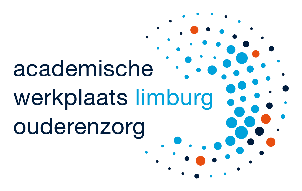 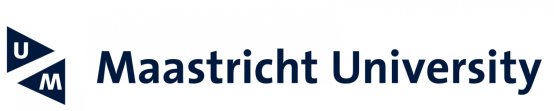 DAIly NURSE
3 componenten:

Beweegbeleid
Het stimuleren van dagelijkse activiteiten en zelfredzaamheid door alle professionals
Faciliteren van DAIly NURSE (coaching en educatie)

Coaching
Gespecialiseerd verpleegkundige en aandachtsfunctionarissen

Educatie 
Informatiebijeenkomsten en workshops
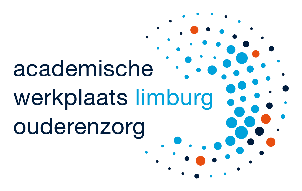 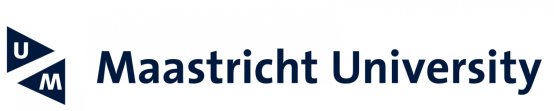 Waarom is bewegen belangrijk?
Discussie
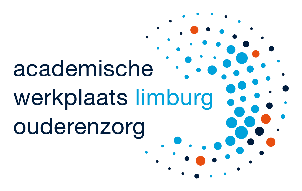 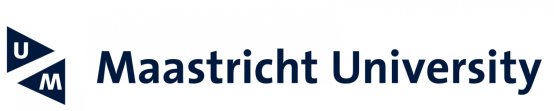 Belang van bewegen
Positieve effecten op:
Lichamelijk functioneren 
Stemming en eigenwaarde
Behoud van zelfredzaamheid
Kwaliteit van leven
Etc.

Bewegen zit hem in de dagelijkse activiteiten!
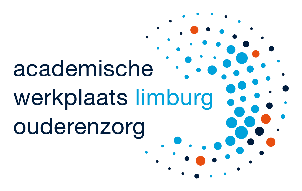 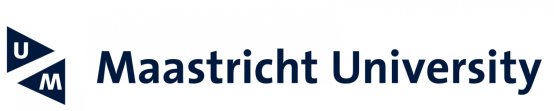 Beweegbeleid
Visie:
Bewegen is een belangrijk onderdeel van kwalitatief goede zorg
Alle bewoners worden uitgedaagd om in beweging te komen
Elke professional beweging zal stimuleren
Bewegen is structureel onderdeel van de zorg
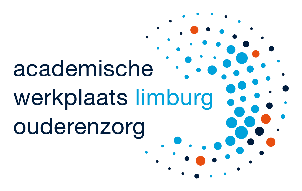 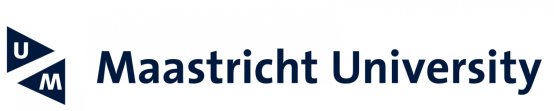 Discussie a.d.h.v. video opnames
Wat doen bewoners aan activiteiten?

Wat is de rol van verpleegkundigen en verzorgenden bij deze activiteiten?
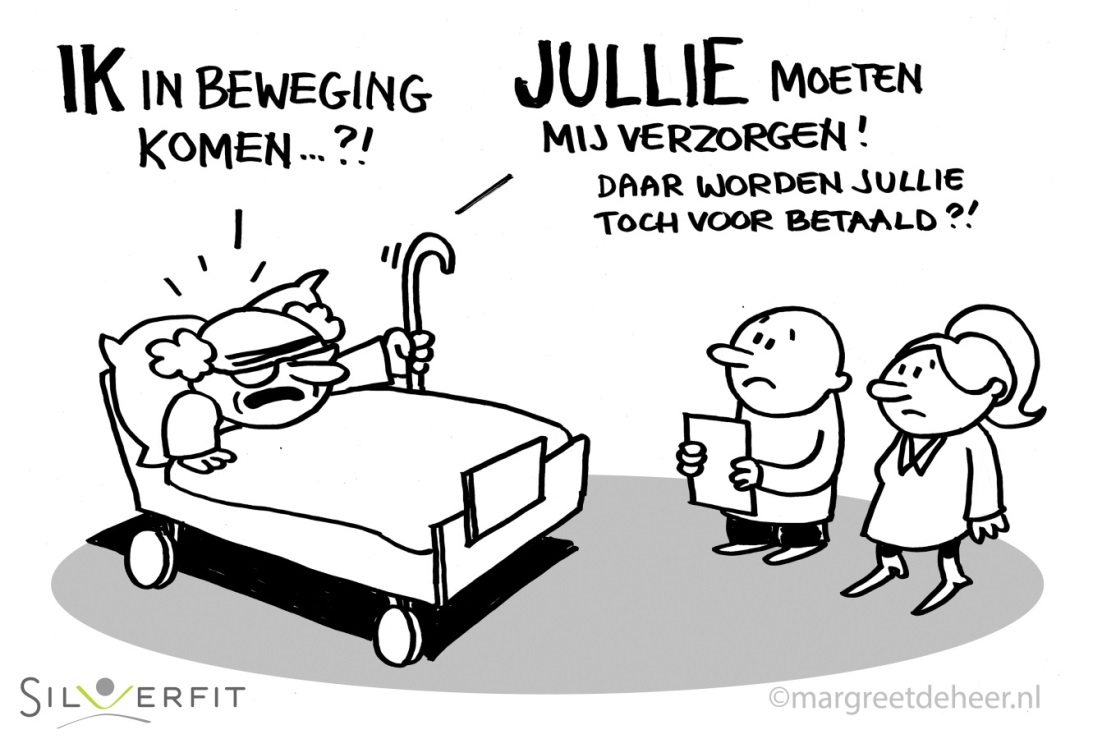 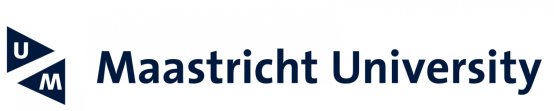 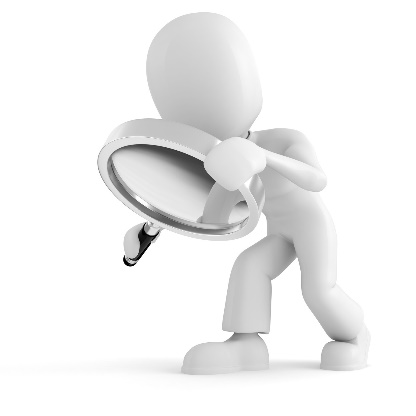 Huiswerkopdracht
Maak tweetallen en selecteer bewoners (elke deelnemer kiest 1 bewoner die hij/ zij goed kent). 

Vul onafhankelijk van elkaar de capaciteitslijst in voor deze bewoners (wat kan de bewoner) en observeer wat doet de bewoner.

Bespreek de ingevulde lijsten met elkaar; zijn er verschillen? Bespreek die met elkaar.

Geef antwoord op de vragen onderaan de lijst: 
Bij welke activiteiten zijn er verschillen in de capaciteit (kan) van de bewoner en de prestatie (doet) van de bewoner? 
Hoe zou je de bewoner bij bovenstaande activiteiten stimuleren om deze activiteiten (zelfstandiger) uit te voeren?
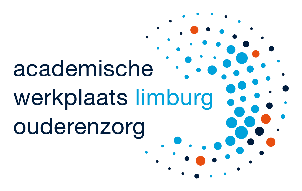 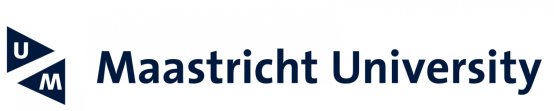 Capaciteitenlijst
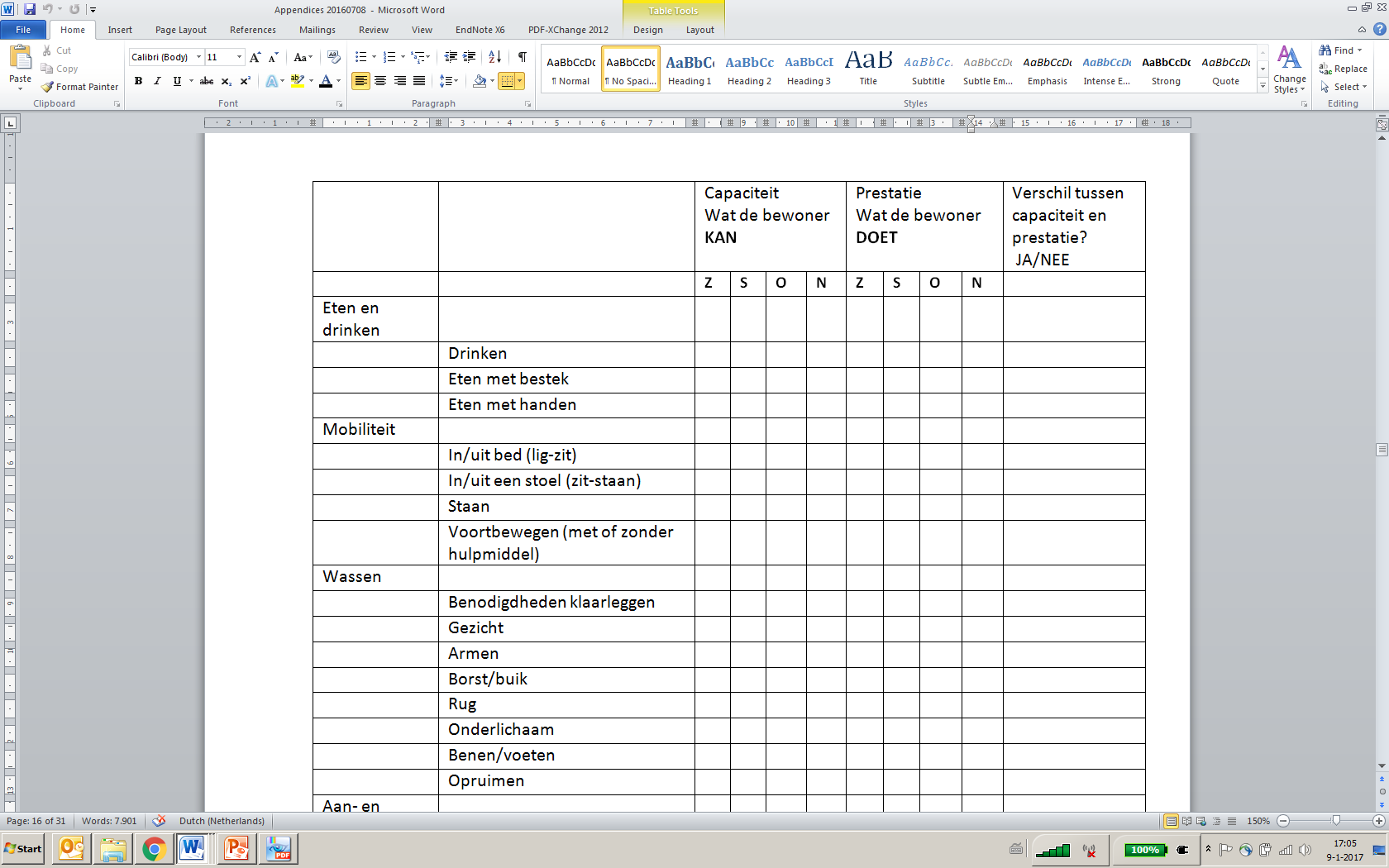 Z = Zelfstandig       S = supervisie       O = ondersteuning       N = niet in staat uit te voeren
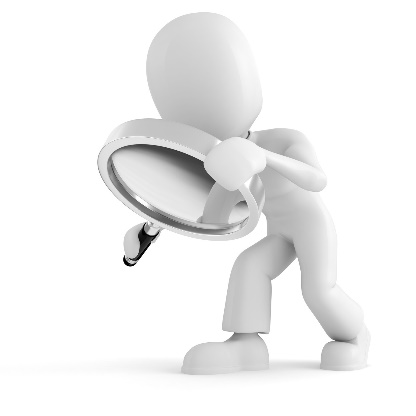 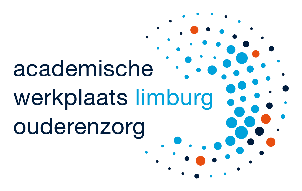 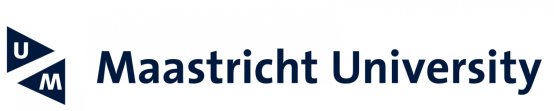 Zijn er nog vragen
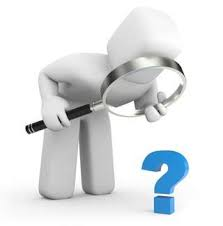 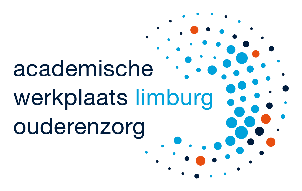 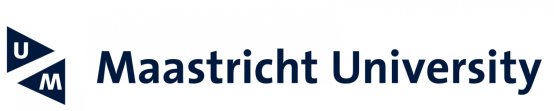